My Disney vacation
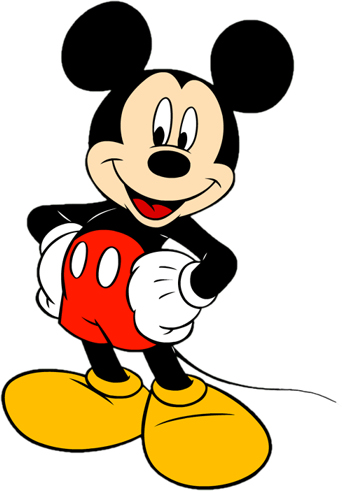 By Madisyn
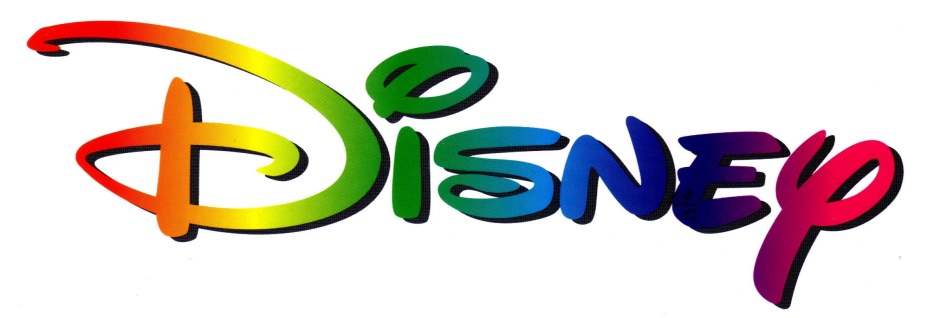 Dining
I will be eating out at Plaza Restaurant , Rainforest café ,and Sleepy Hollow.
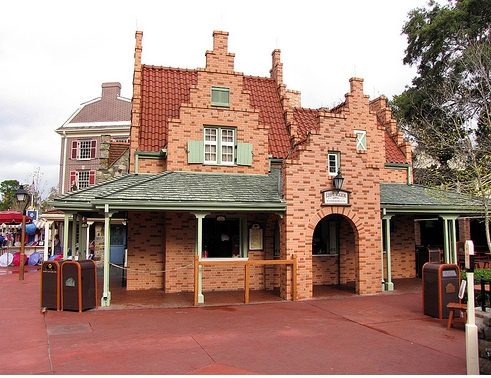 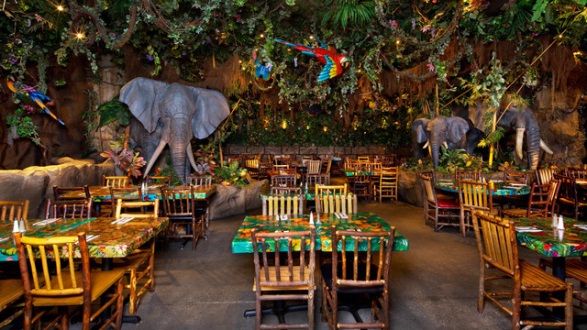 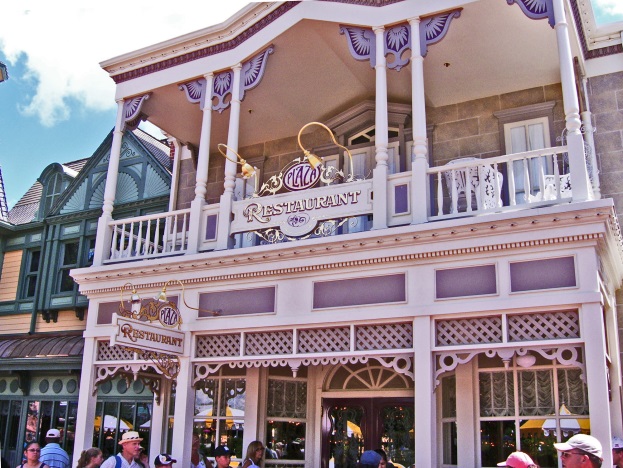 Entertainment
For my entertainment I would like to go to the park called Magic Kingdom and Hollywood Stuidios. In Magic Kingdom I want to go on rides and gift shops, And in Hollywood Stuidios I want to go on The Twilight Zone Tower of Terror. And splash mountain
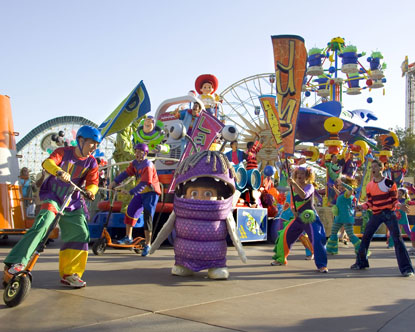 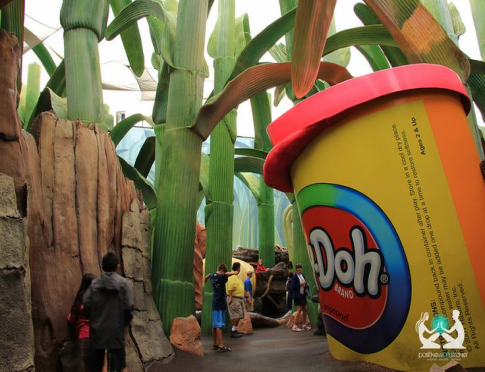 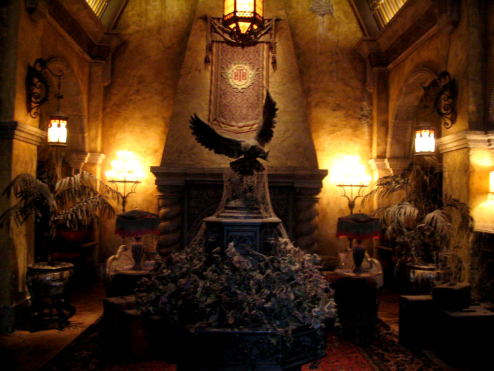 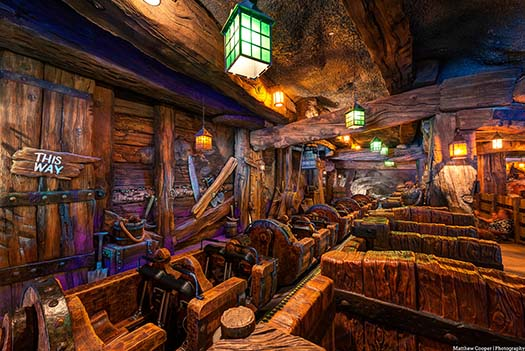 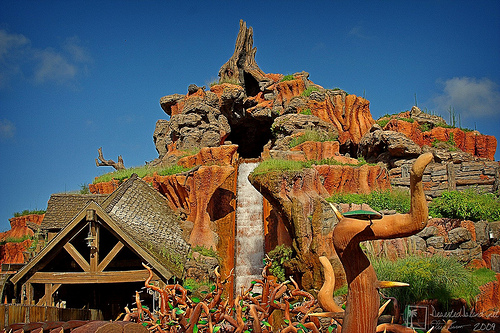 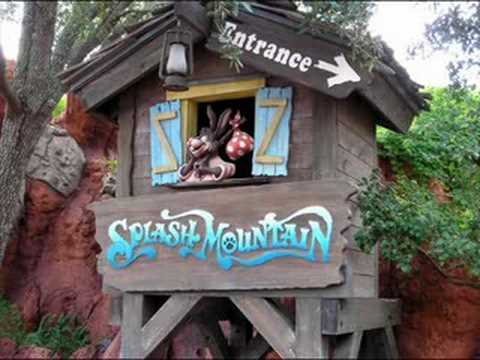 Hotels
I am staying at the Art and Animation hotel in the Finding Nemo Suite. It will cost 408 dollars us.
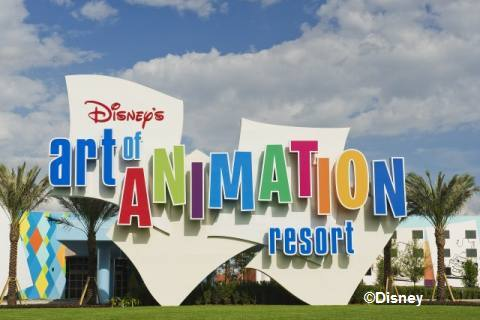 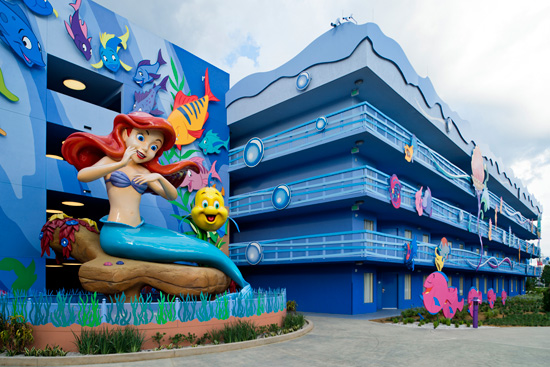 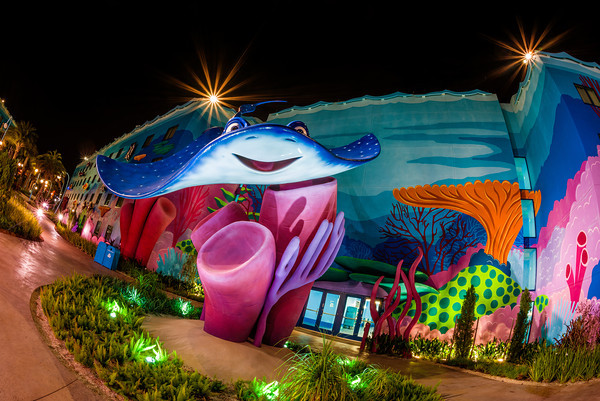 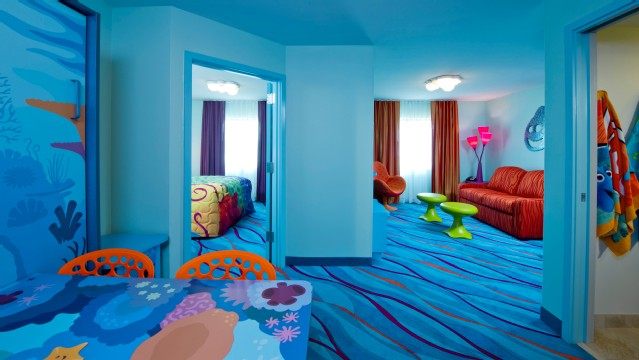 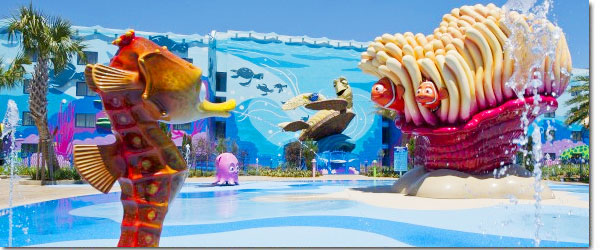 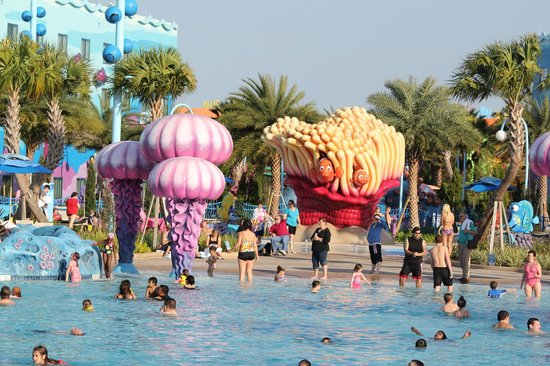 Flights\Costs
5:15 am    8:37am   2h 22min flight         price
Winipeg to Toranto                                                                                                                                                              551$


1h 58min stop before plane  to Orlando 
10:53am  1:19pm   2h 44min flight 
551.91 round trip
Transportation
I will be driving to Winipeg then flying out to Toronto then to Orlando.


                                        to
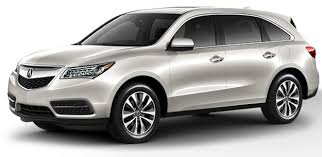 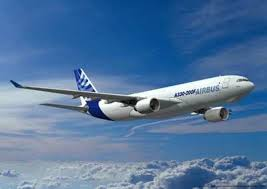 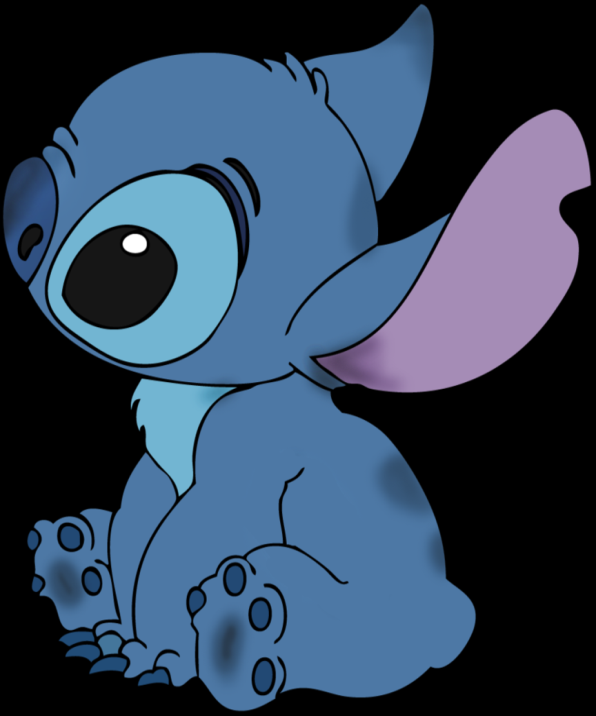 Sourses
.Google images 

.
Hhh/  Disneyworld.com
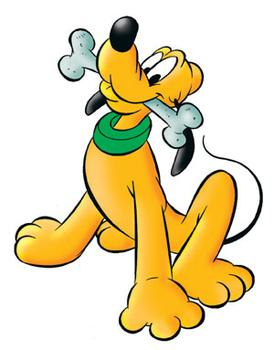 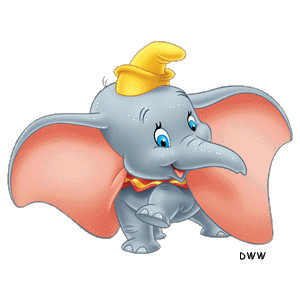 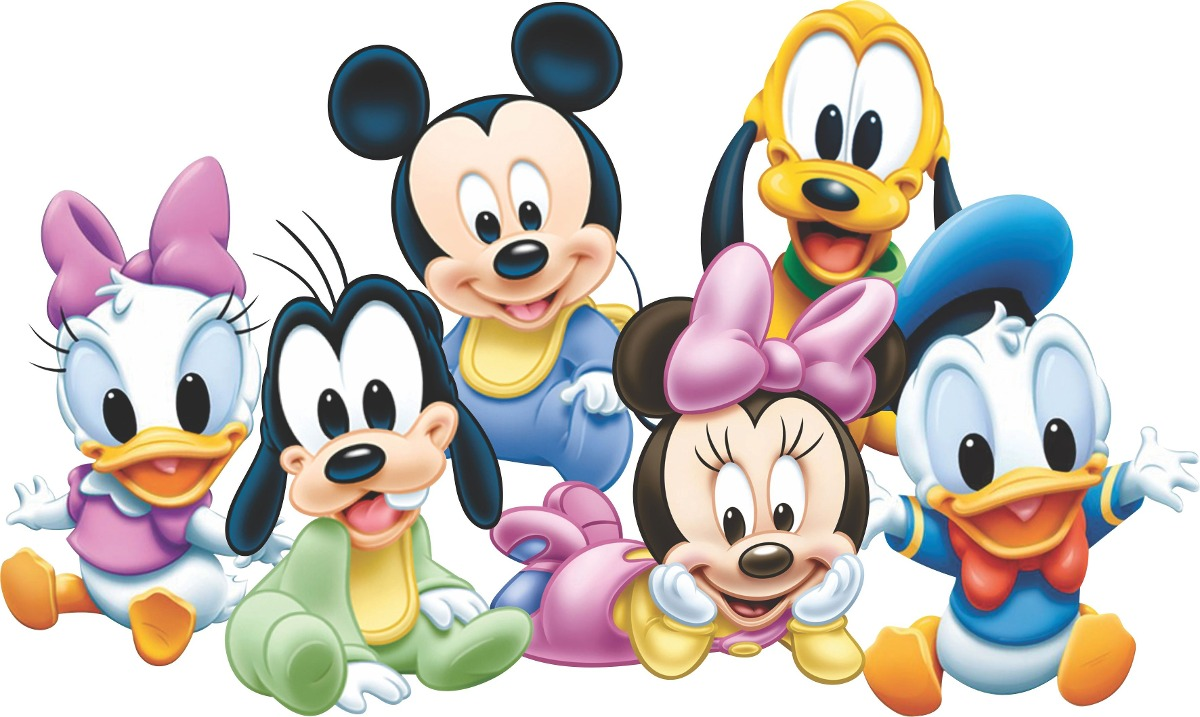 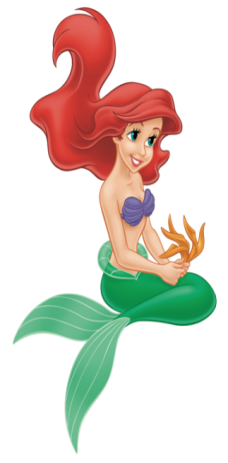 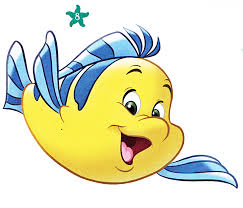 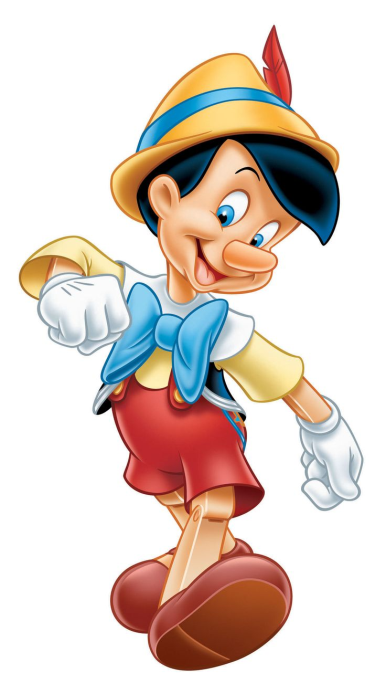 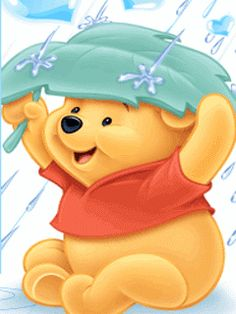